Module 37 – Advising on Adult Appointments
Section 1

Purpose and Values

The Appointments Process

The Appointments Advisory Committee

Responsibilities of the Appointments Advisory Committee

Section 2

Appointment Panel Meetings
Section 1
The Purpose of Scouting

Scouting exists to actively engage and support young people in their personal development, empowering them to make a positive contribution to society.
The Values of Scouting

Integrity - We act with integrity; we are honest, trustworthy and loyal.

Respect - We have self-respect and respect for others.

Care - We support others and take care of the world in which we live.

Belief - We explore our faiths, beliefs and attitudes.

Co-operation - We make a positive difference; we co-operate with others and make friends.
Terminology
The Appointments Process
The Appointments Process - Purpose

The purpose of the appointment process is to ensure that all those adults that the Movement accepts as volunteers:
The Appointments Process - Principals

The appointment process must be run so that:
The Appointments Process - Stages
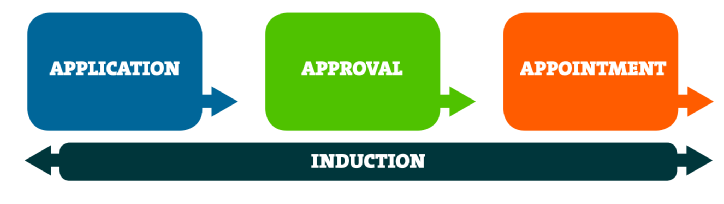 Application: a line manager agrees to support an adult applying for an appointment and agrees a role description for that appointment
The Appointments Process - Stages
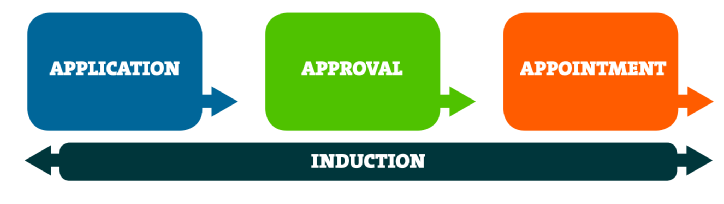 Approval: independent checking concludes that the applicant is suitable for an appointment and includes agreement from the relevant Commissioner or body, successful outcome of the Personal Enquiry and, where appropriate, taking up two references.
The Appointments Process - Stages
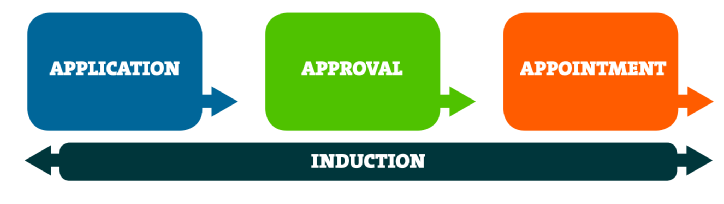 Appointment: the relevant Commissioner or body makes the appointment.
The Appointments Process - Stages
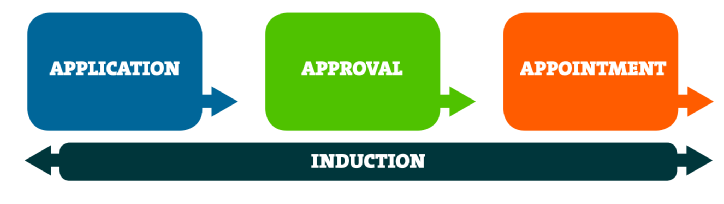 Induction: the line manager ensures that the adult receives a high quality induction (this stage starts from the application process and runs for some time after the appointment is made).
The Appointments Process – Core Elements
Personal Enquiry
(CE & DBS checks)
References
(if required)
Appointment Panel
(values; fit to role)
(if required)
Commissioner (or Committee or Council) approval
Getting Started(key initial training)
None is more important than the others - these 5 steps should be ‘run’ in parallel.
The Appointments Process – Compass
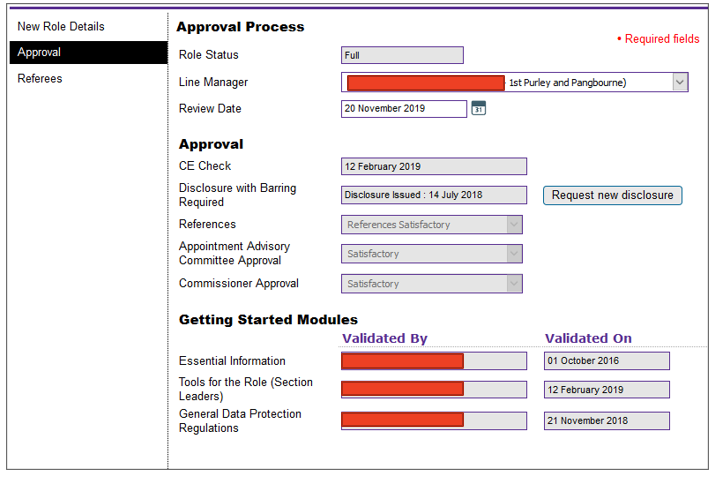 The Appointment Processes

Process 1
 
Roles that are appointed using the Appointment Process managed by the relevant Appointments Advisory Committee 

e.g. a Section Leader for Beavers
The Appointment Processes

This processes does not require approval by an Appointments Advisory Committee

Process 2

Roles that are appointed by the relevant Scout Council at their Annual General Meeting. When the relevant electoral body has at its AGM elected a member of the Executive Committee or agreed the nomination of a member to the Executive Committee.

e.g. the election of a member to the County Executive Committee
The Appointment Processes

This processes does not require approval by an Appointments Advisory Committee

Process 3 

Roles that are appointed by the relevant Executive Committee. When the relevant Executive Committee has appointed a role within its authority

e.g. the nomination of a member to the District Executive Committee
The Appointment Processes

There are a number of roles in Scouting for which the adult does not meet with an Appointment Panel, nor are references required.  
These roles include: 
Nominated/elected trustees
Co-opted trustees
Presidents
Advisers and Administrators
The Appointment Process – Table 2
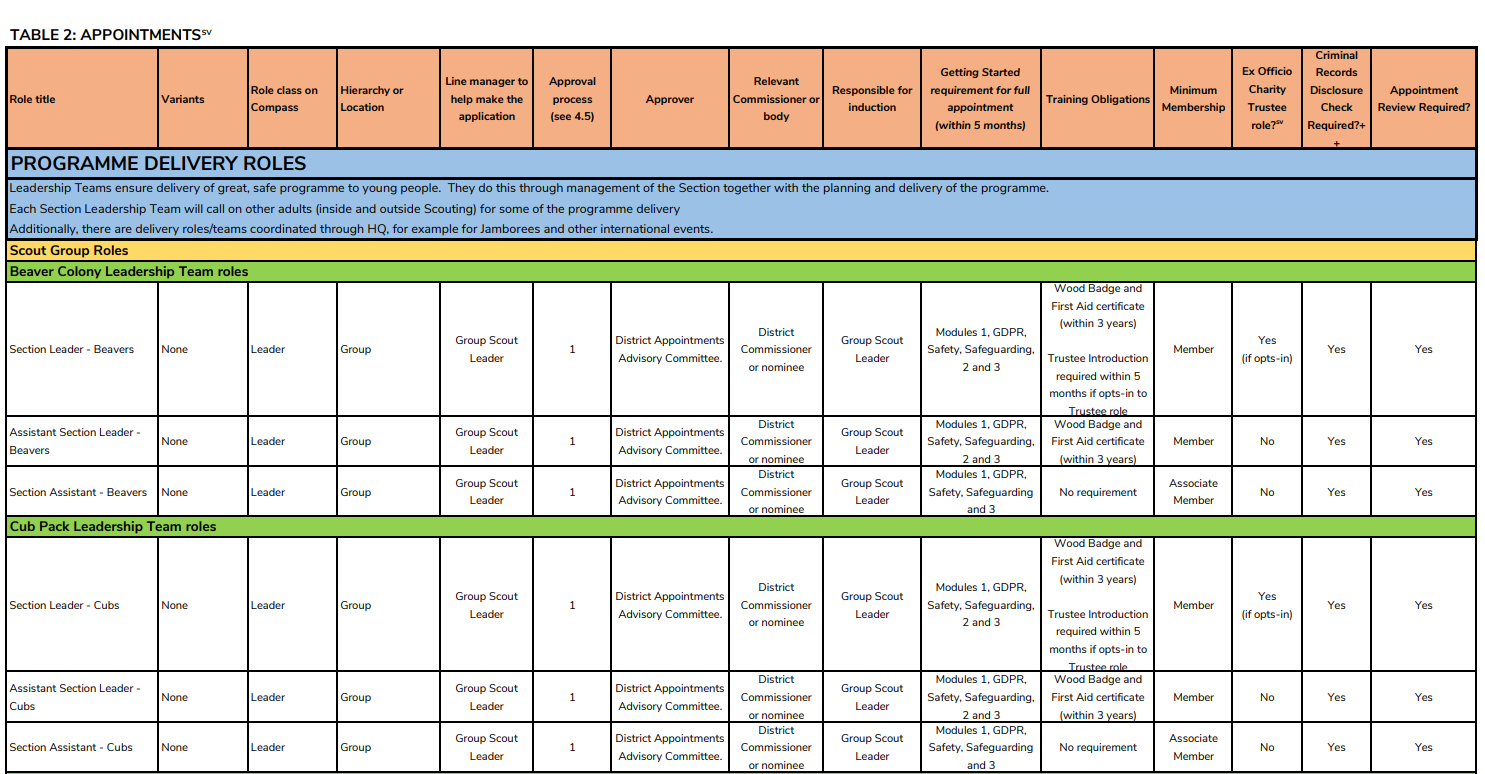 The Appointment Process - Roles

Line manager
The line manager recommends the applicant for the appointment.

ApproverThe appointment is approved by the Appointments Advisory Committee, the relevant Executive Committee or the relevant Scout Council according to the appointment being made.
 
Relevant Commissioner/BodyThe relevant Commissioner, the relevant Executive Committee or the relevant electoral body with the responsibility for making the appointment.
The Appointments Advisory Committee
Appointments Advisory Committee - Roles

The Appointments Advisory Committee (AAC) is a mandatory sub-committee of the relevant Executive Committee

The AAC is appointed by the relevant Executive Committee
The AAC is responsible to the relevant Executive Committee
The AAC members are: Appointments Chair, Appointments Secretary and a pool of committee members
Appointments Chair
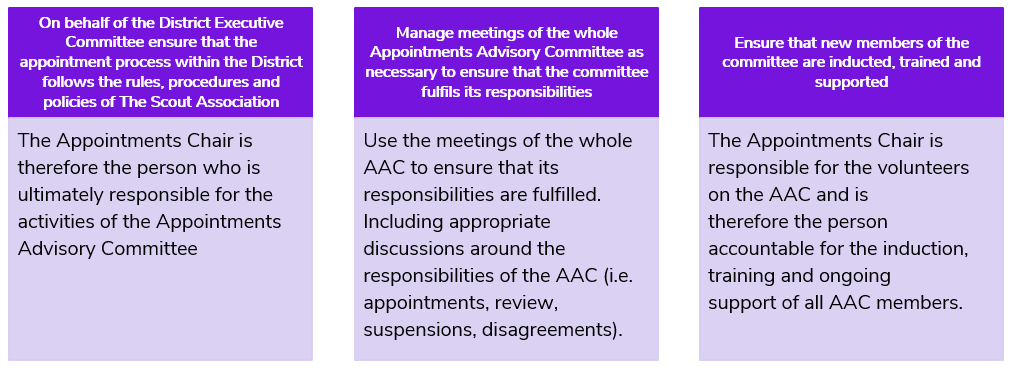 Appointments Secretary
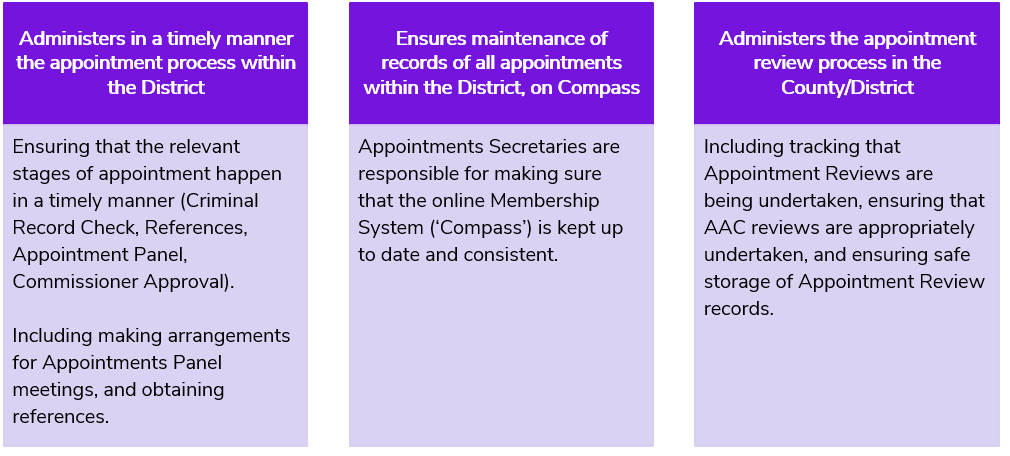 AAC Members
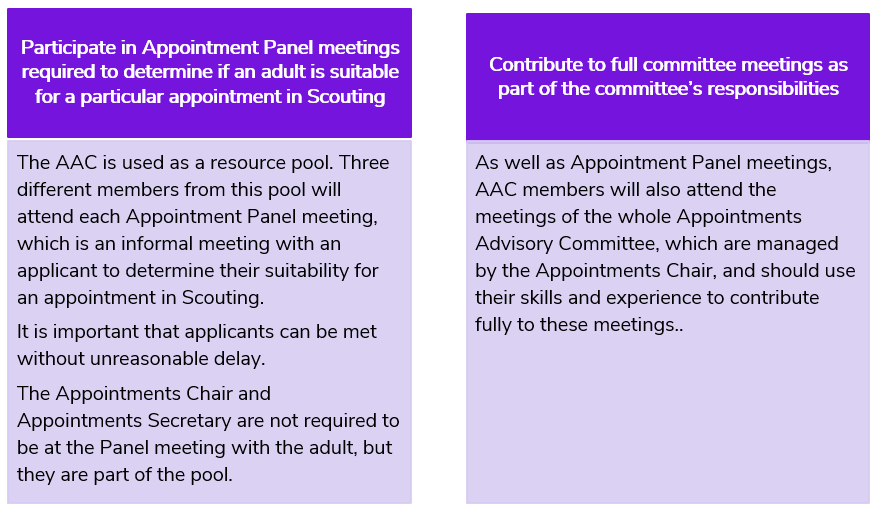 Responsibilities of the Appointments Advisory Committee
Role of the AAC

The AAC is responsible for:

Appointment Panels
Appointment Reviews
Suspensions
Complaints
Cancellations
Appointments Panel – Conversation Framework

Welcome the new volunteer to Scouting
Introduce the new volunteer to their role
Understand what the new volunteer would like to get from Scouting
Introduce the Values, Promise and Policies of Scouting
Discuss the next steps in the appointments process for the new volunteer

To support with the delivery of the Appointment Panel conversations you can use the Appointment Meeting Conversation Guide.

Try to ensure that your AAC has a diverse range of members so that you can best meet the needs of any volunteer at an Appointment Panel.
Appointment Reviews

What is the Appointments Advisory Committee’s role?

Ensuring that the Appointment Review process is working well across the District or County.

The AAC is only responsible for ensuring that appointment review reminders are sent to line managers and reviewing the appointment review forms once they have been completed.
Complaints

What is the role of the Appointments Advisory Committee in resolving disagreements between adults?

Support the manager if necessary by considering the findings of an investigation.
The Appointments Advisory Committee does not investigate the dispute.
Suspensions

Who has the right to suspend an appointment?

Only the relevant Commissioner has the authority to suspend someone, with the approval of their line manager.
What is the role of the Appointments Advisory Committee in dealing with suspensions?

The committee supports the Commissioner in dealing with the consequences of this process, specifically supporting and advising on whether to lift the suspension and reinstate the person.
What is the Appointments Advisory Committee’s role?

To help ease the decision-making load on the Commissioner, and therefore reduce the likelihood of them being accused of personal prejudice against the adult.
Cancellation

What is the Appointments Advisory Committee’s role in cancelling appointments?

To support and advise the relevant Commissioner if required;

To ensure a Cancellation/Suspension is recorded on Compass, with the appropriate reason for cancellation recorded.
In summary…
In Summary…

The Appointments Advisory Committee members must act sensitively and in confidence. 

The Appointments Advisory Committee members will be involved in dealing with and advising on sensitive issues.

It is an essential part of the role that the Appointments Advisory Committee must remain focused on facts and not be influenced by personal bias.
Section 2
In Summary…

Appointment Meeting Conversation Guide.
[Speaker Notes: Matt]
Appointment Panel Meetings
What is the purpose of Appointments Panels?

Make new members of The Scouts feel welcomed

Ensure that new members are aware and accept the values, policies and promise of The Scouts

Support new members to understand the requirements of their role
Planning the Conversation

Prerequisites to attend the Appointments Panel

Documents to provide

Venues

Makeup of Appointments Panels

Preparations
The structure of the Appointments Panel conversation

Welcome the new volunteer to Scouting

Introduce the new volunteer to their role

Understand what the new volunteer would like to get from Scouting

Introduce the Values, Promise and Policies of Scouting

Discuss the next steps in the appointments process for the new volunteer
During the Conversation

Ensure that the new volunteer feels like it is an informal and welcoming conversation and not an interview.

Be positive but realistic. Help them understand what to expect from and what they can get from The Scouts.

Take the lead from the new volunteer’s responses and do not feel the need to ask questions if you feel they have already answered them.

Remember that each new volunteer will be different, so avoid making any assumptions.
Welcome the New Volunteer to The Scouts

Thank you

Introductory questions

Introduce the District/Area/County/Region

Explain the purpose of the conversation
Introduce the new volunteer to their role

Questions

Role descriptions

Agreeing the role
Understand what the new volunteer would like to get from the Scouts

Questions

What does a new volunteer want from volunteering with The Scouts?

Training
Introduce the Values, Promise and Policies of The Scouts

Questions

Values, Promise and Policies

Young Person First (Yellow Card)

Being aware and accepting the Values, Promise and Policies
Discuss the next steps in the appointments process for the new volunteer

Questions

What does this look like in your Districts/Areas/Counties/Regions?

Contacts
Closing the Conversation

Questions

Is the volunteer leaving happy?

Thank You
After the Conversation

Informing the Appointments Secretary

Informing the Volunteer Manager
In summary…
In Summary…

The Appointments Advisory Committee members must act sensitively and in confidence. 

The Appointments Advisory Committee members will be involved in dealing with and advising on sensitive issues.

It is an essential part of the role that the Appointments Advisory Committee must remain focused on facts and not be influenced by personal bias.